Starter Activity
Complete the worksheet provided by your teacher!
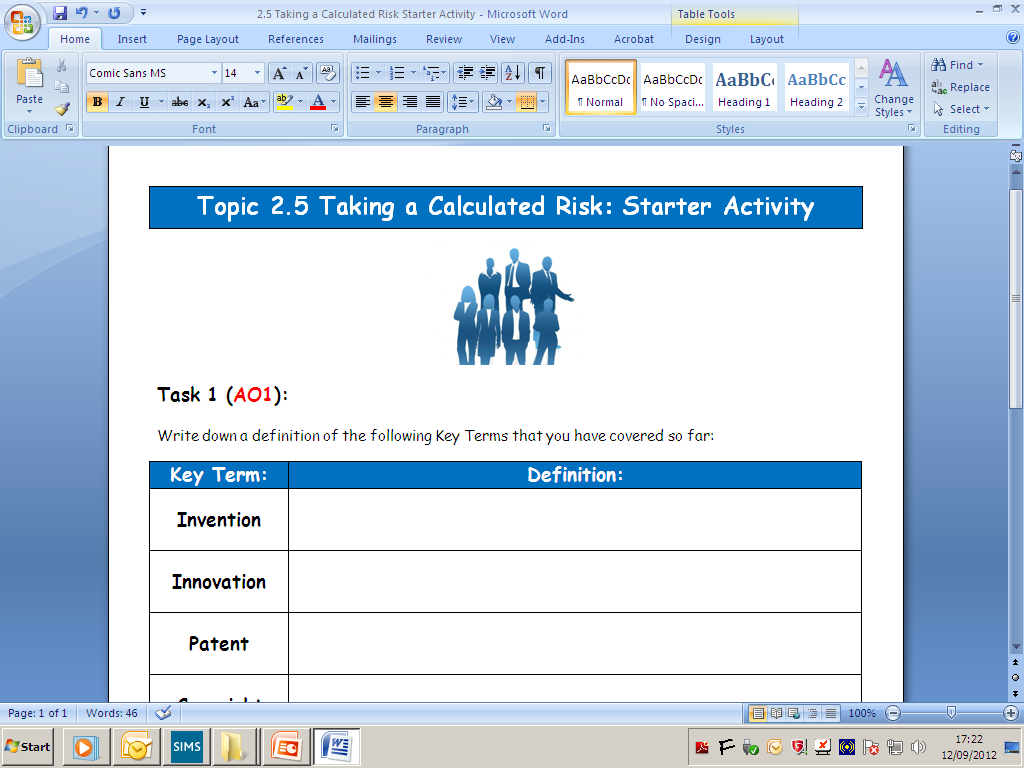 Topic 2.5: Taking a Calculated Risk
Unit 2: Showing Enterprise
Learning Objectives
To understand the following key terms (AO1):
Calculated risk
Downsides
Upsides
To apply THREE skills needed to be an effective entrepreneur. (AO2)
To analyse the risks, initiative and willingness to start something new in enterprise. (AO3)
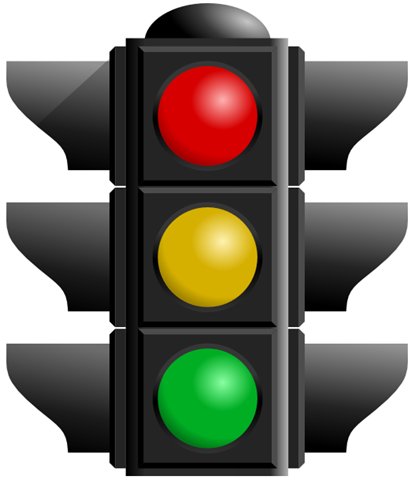 What are we learning today? By the end of the lesson you should be able...
Calculated Risk
Calculated Risk: The probability of a negative event occurring.
Upsides: The advantages of a course of action, including what can go right.
Downsides: The disadvantages of a course of action, including what can go wrong.
Activity
Complete the worksheet provided by your teacher!
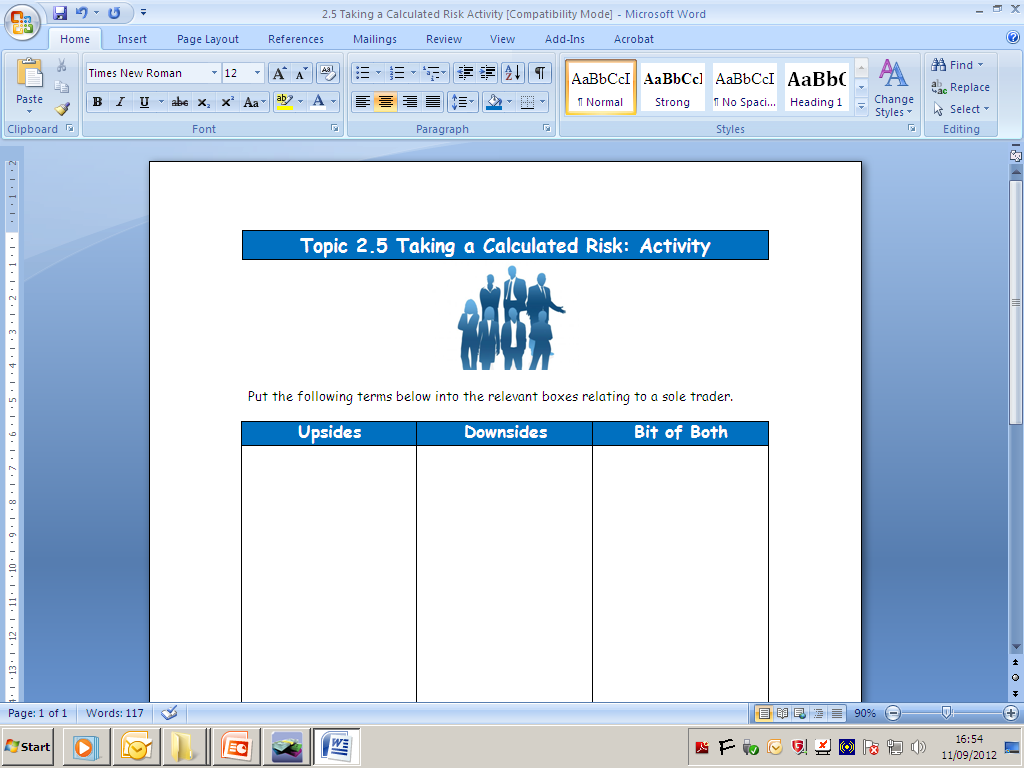 Activity
Complete the ‘Over to You’ case study on page 55!
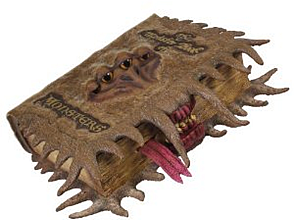 Plenary
To understand the following key terms (AO1):
Calculated risk
Downsides
Upsides
To apply THREE skills needed to be an effective entrepreneur. (AO2)
To analyse the risks, initiative and willingness to start something new in enterprise. (AO3)
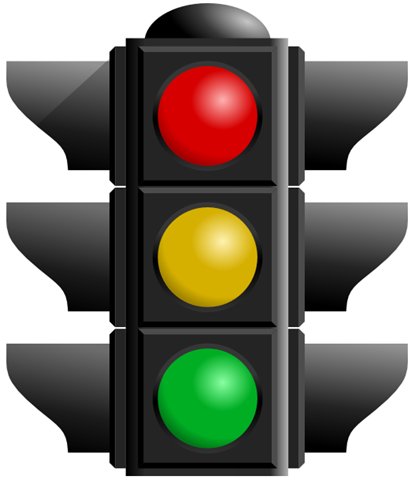 Are you now more confident of your understanding of the learning objectives?